NOTEBOOK LESSON
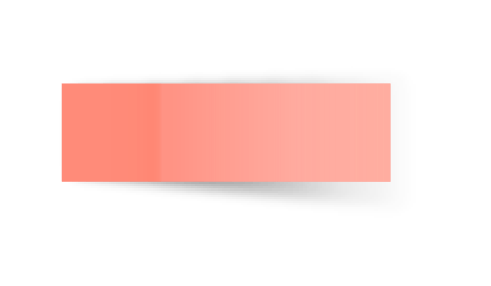 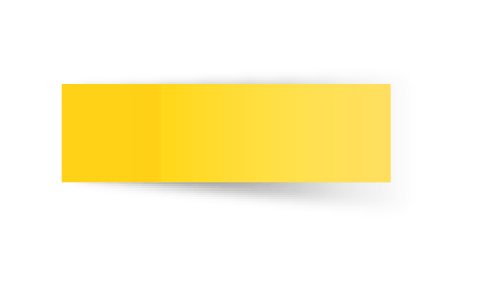 Here starts the lesson!
Contents of This Template
You can delete this slide when you’re done editing the presentation.
Table of Contents!
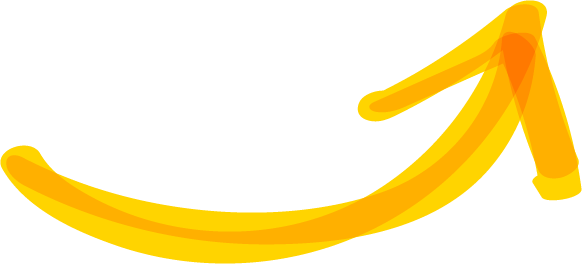 Overview
Assignment
Describe here the topic of the section
Describe here the topic of the section
Topic Features
About the Topic
Describe here the topic of the section
Describe here the topic of the section
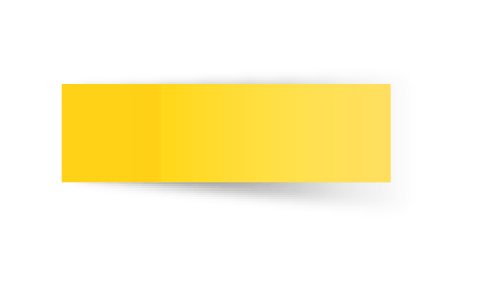 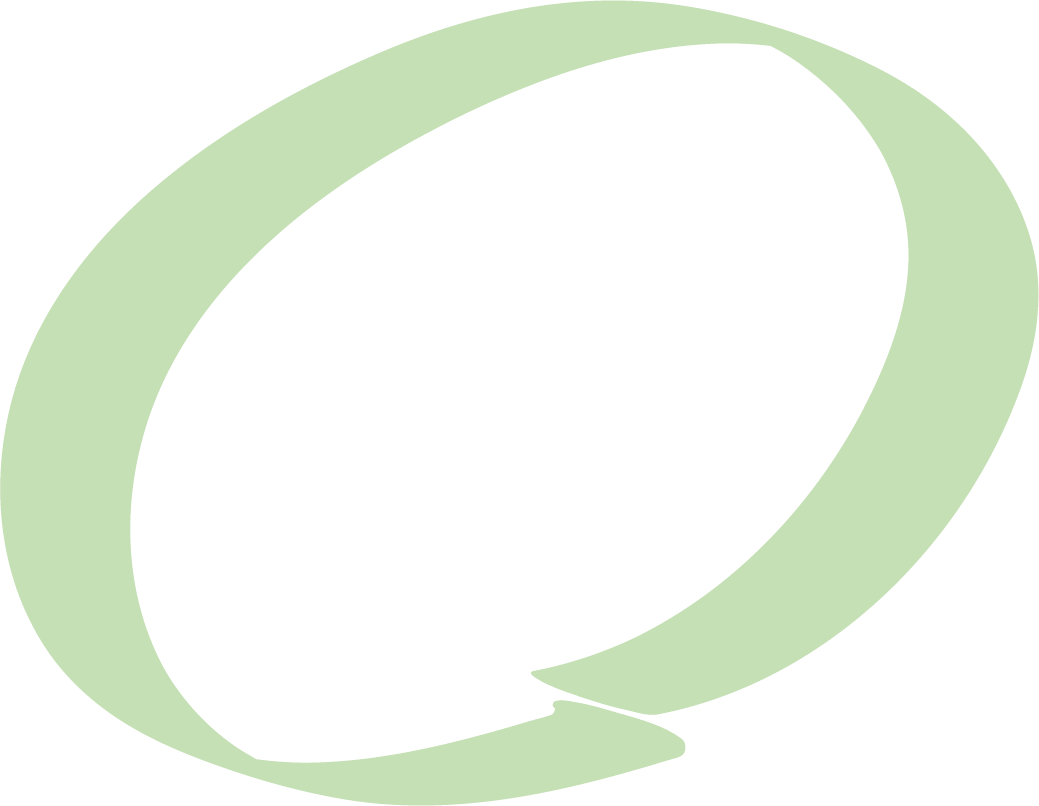 01
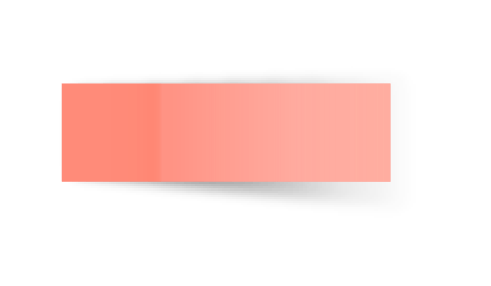 OVERVIEW
You can enter a subtitle here if you need it
Introduction
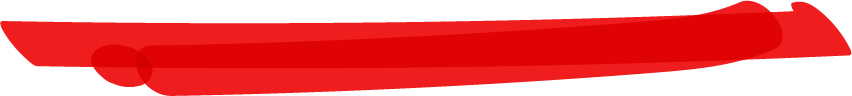 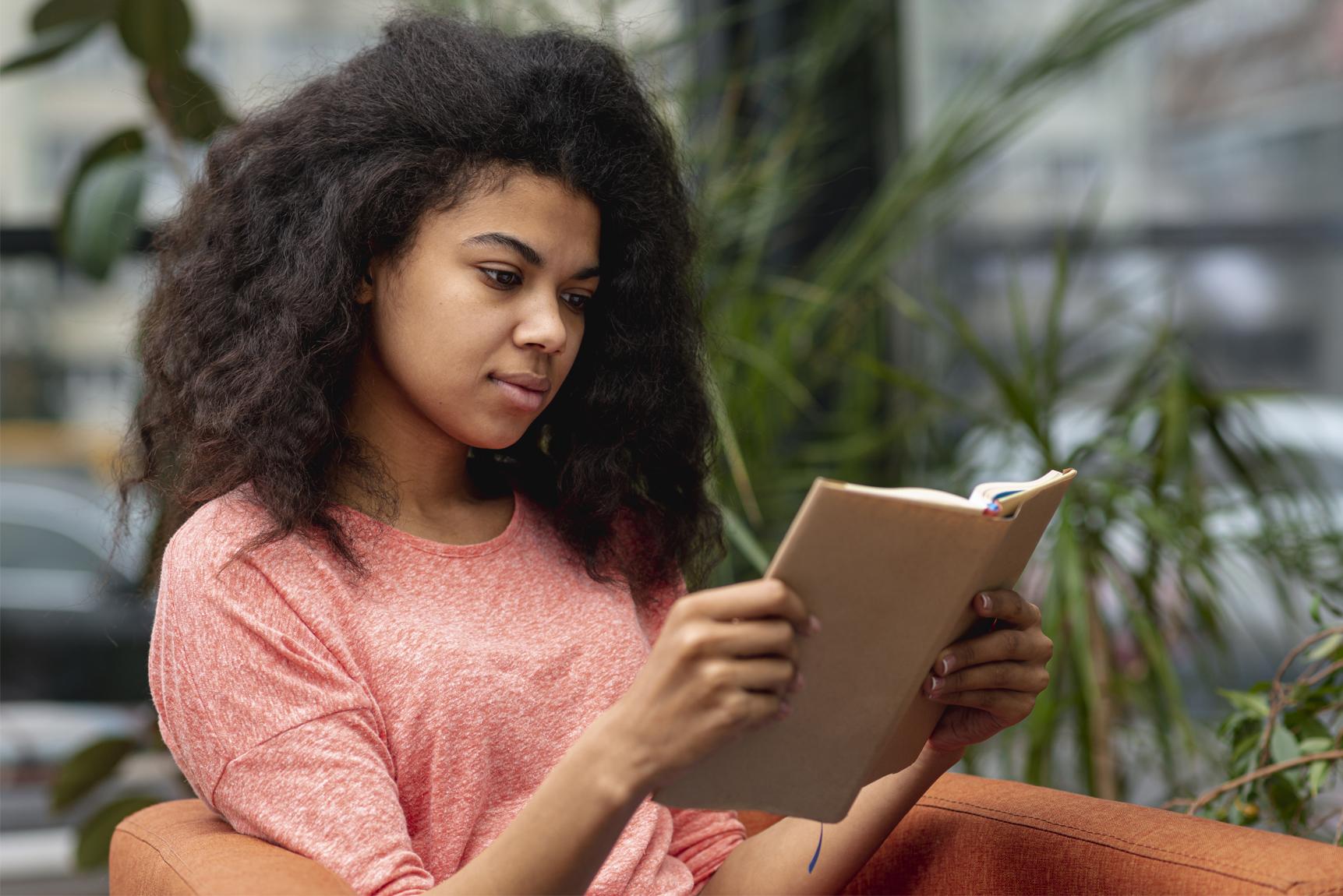 Neptune is the farthest planet from the Sun and also the fourth-largest by diameter in the entire Solar System
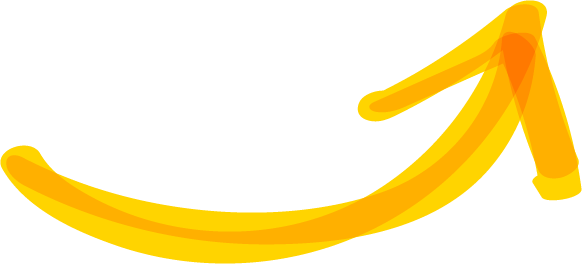 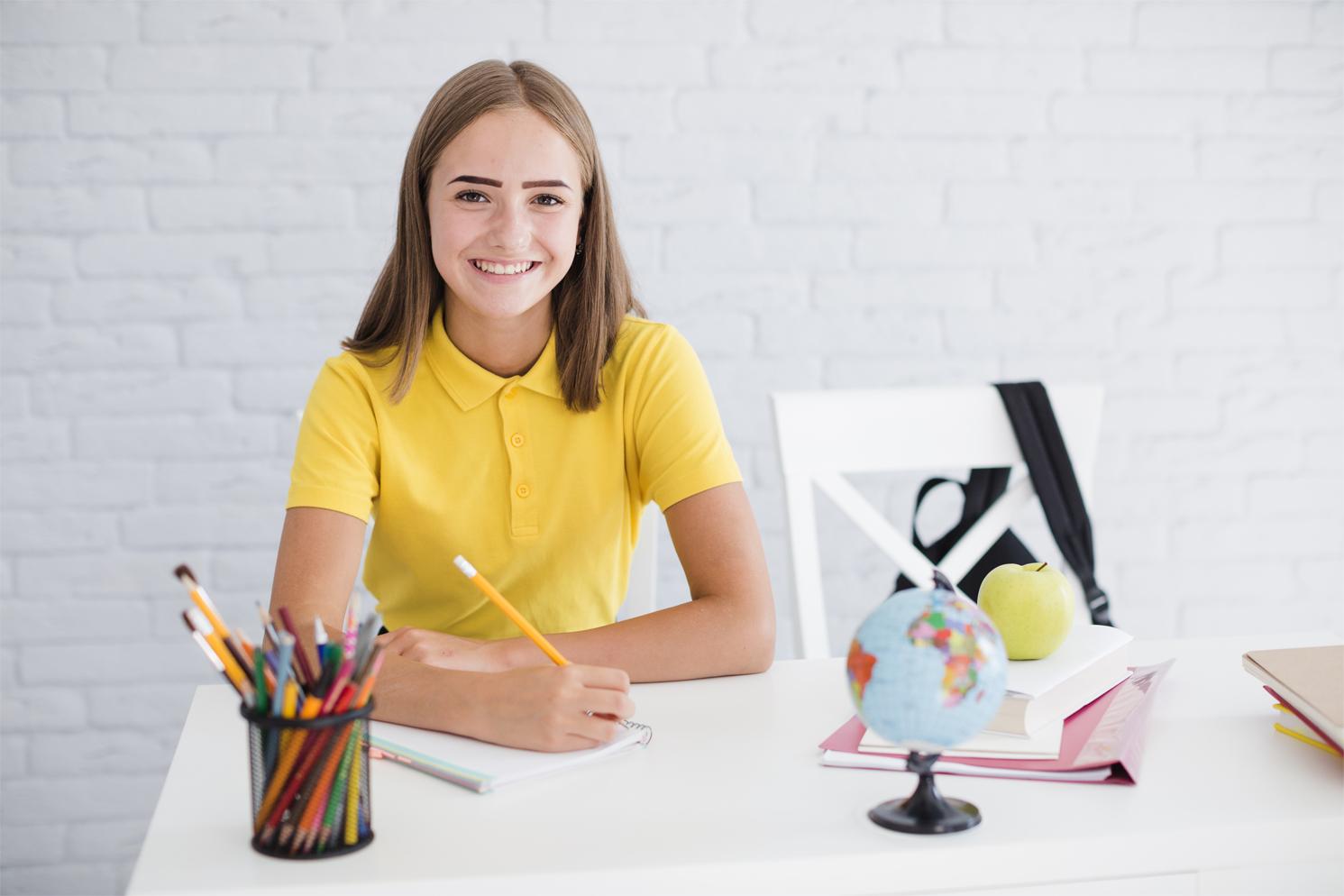 “This is a quote. Words full of wisdom that someone important said and can make the reader get inspired.”
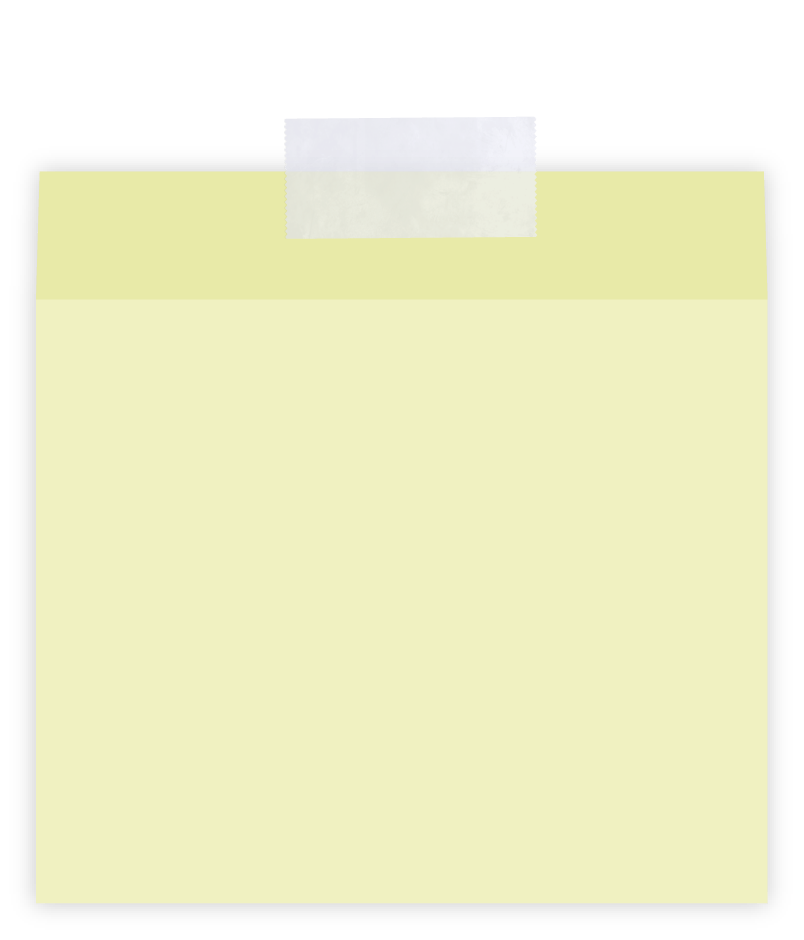 —Someone Famous
Book Title. P52
You can explain here what is the topic about
You can explain here what is the topic about
You can explain here what is the topic about
You can explain here what is the topic about
You can explain here what is the topic about
What Is This Topic About?
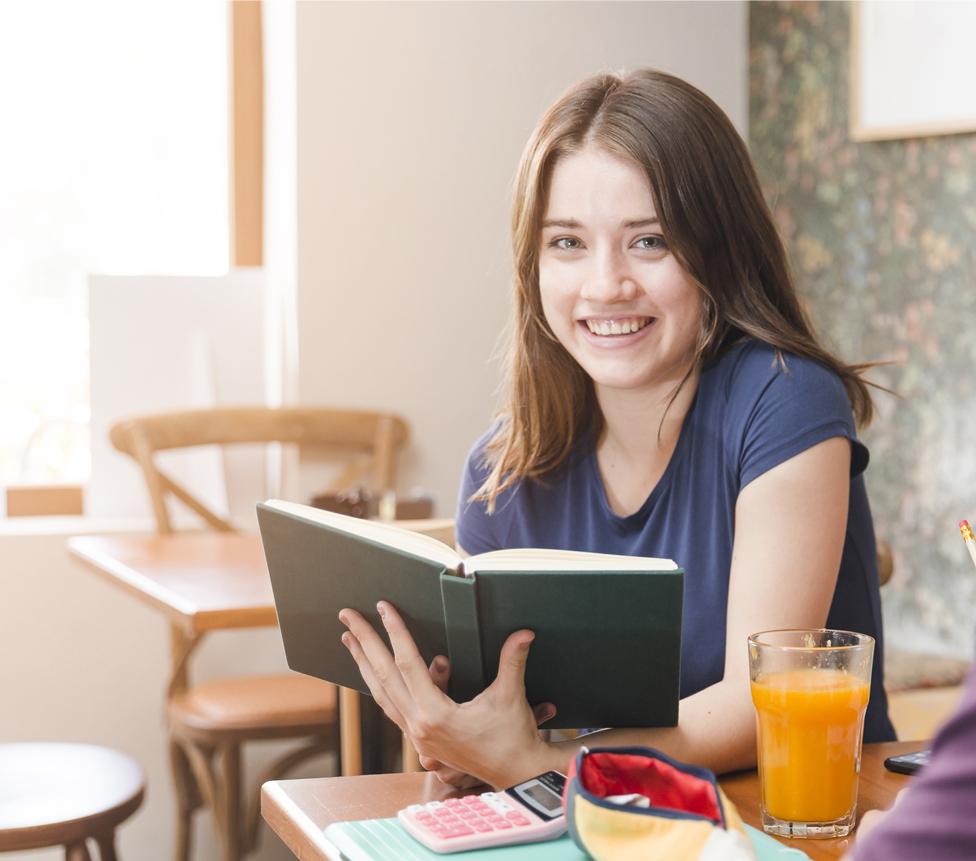 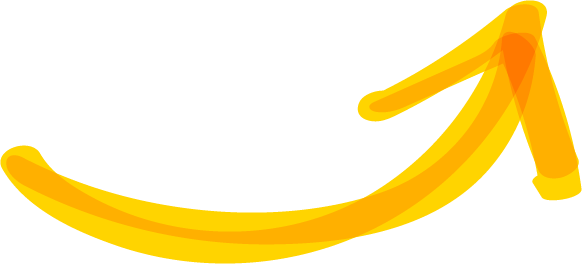 You can replace this picture if you wish
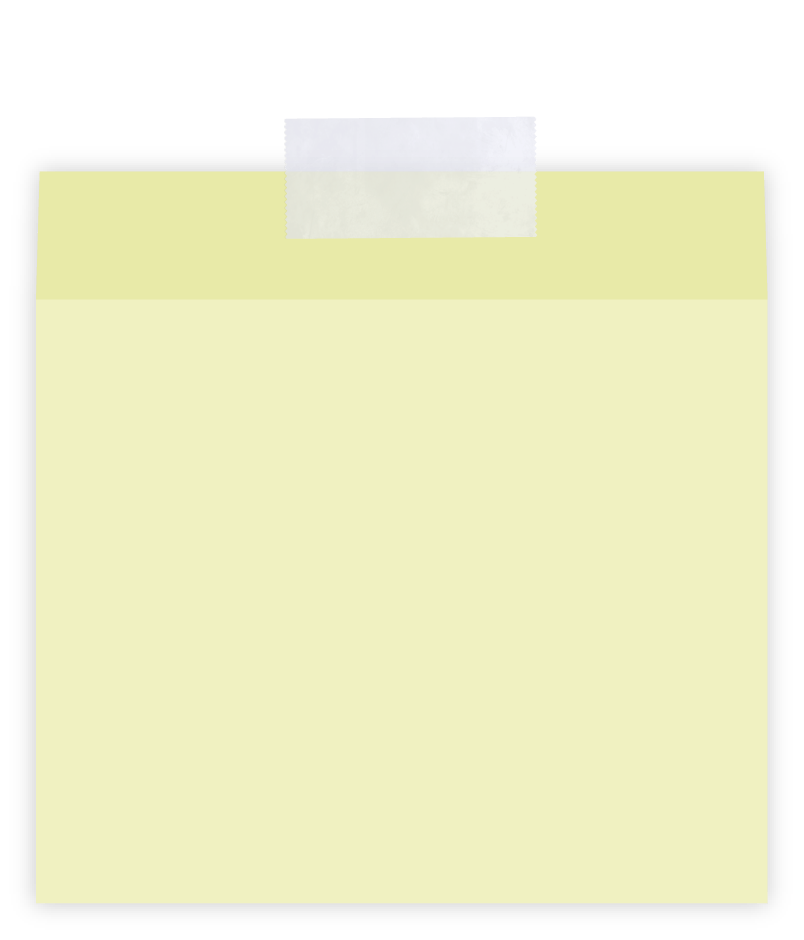 Definition of Concepts
Exam content
Mercury
Mars
Mercury is the smallest planet
Despite being red, Mars is a cold place
Venus
Saturn
It’s composed of hydrogen and helium
Venus is the second planet from the Sun
Features of the Topic
Mercury
It’s the closest planet to the Sun
Jupiter
It’s the biggest planet
Venus is the second planet from the Sun
Mars
Mars is actually a cold place
10%
50%
40%
Despite being red, Mars is a cold place
Saturn is the ringed planet and a gas giant
Venus has a beautiful name, but it’s hot
Practical Uses of This Subject
Mercury
Mercury is the closest planet to the Sun
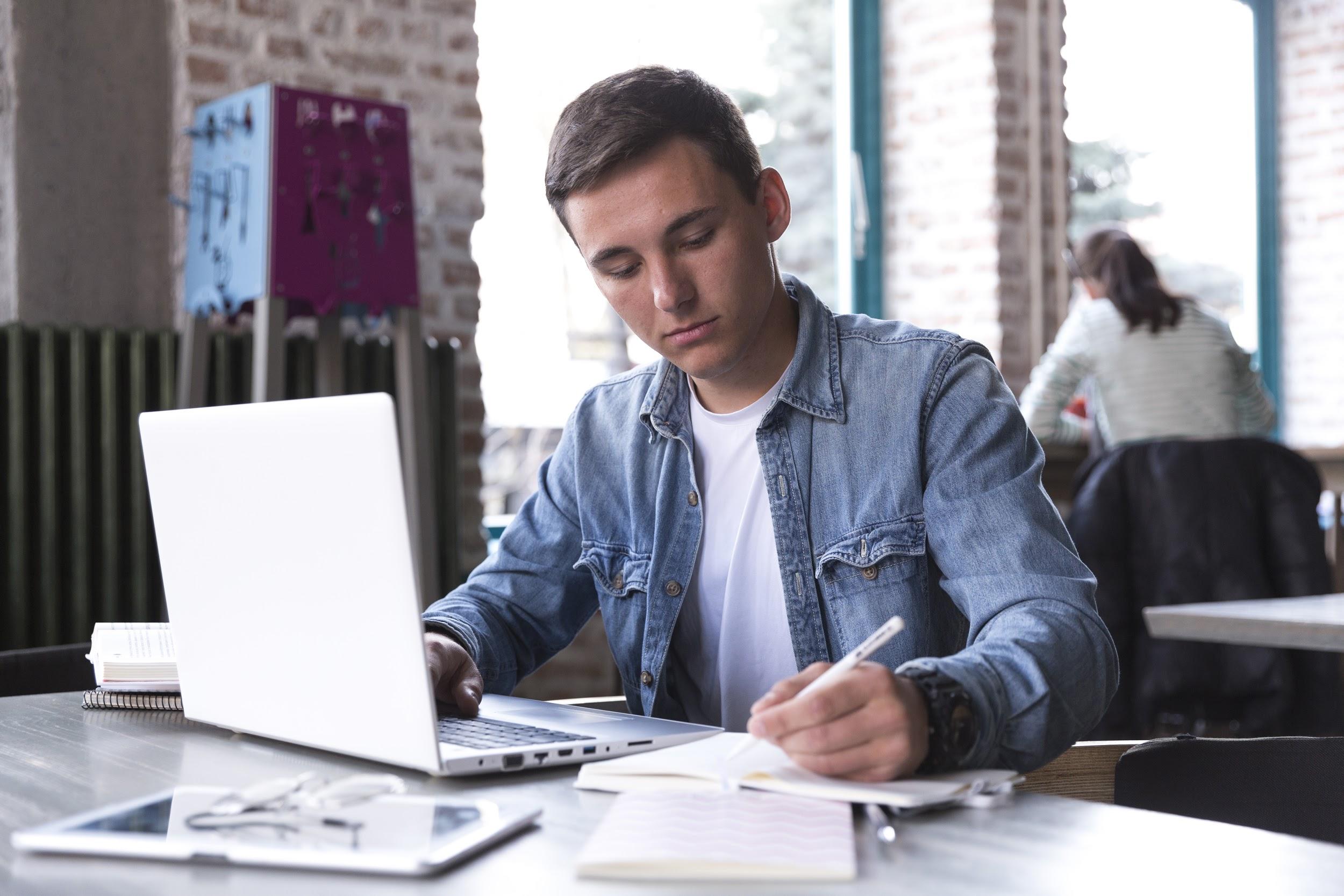 Jupiter
Venus is the second planet from the Sun
It’s a gas giant and the biggest planet
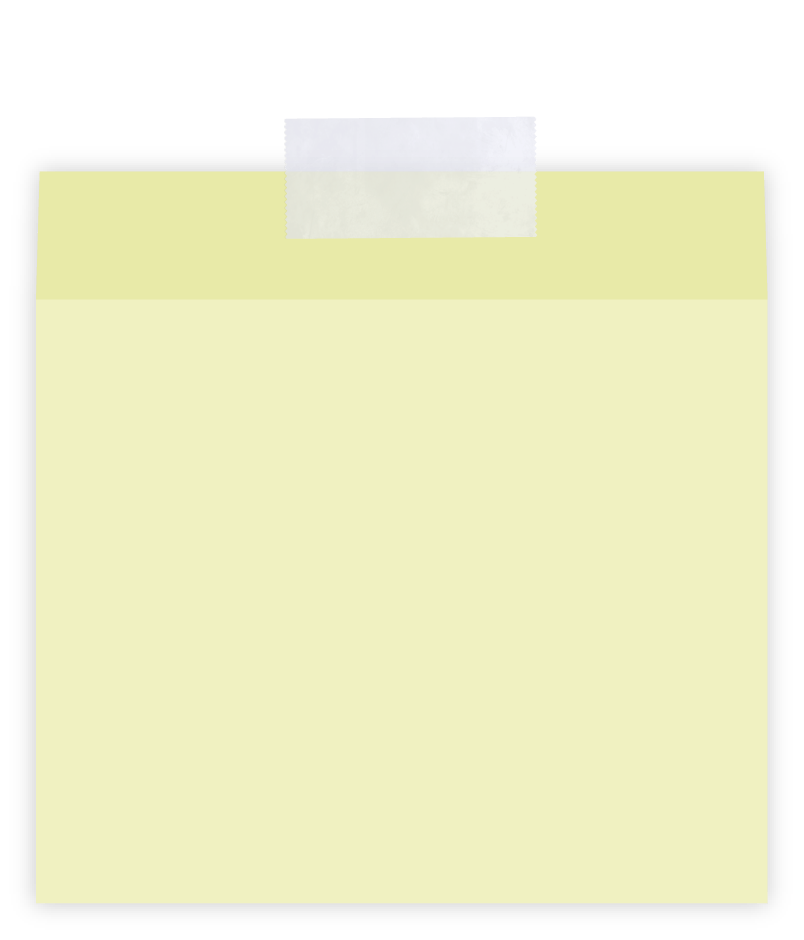 Did You Know This?
To modify this graph, click on it, follow the link, change the data and replace this
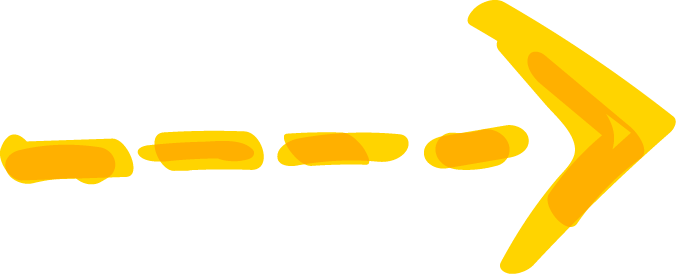 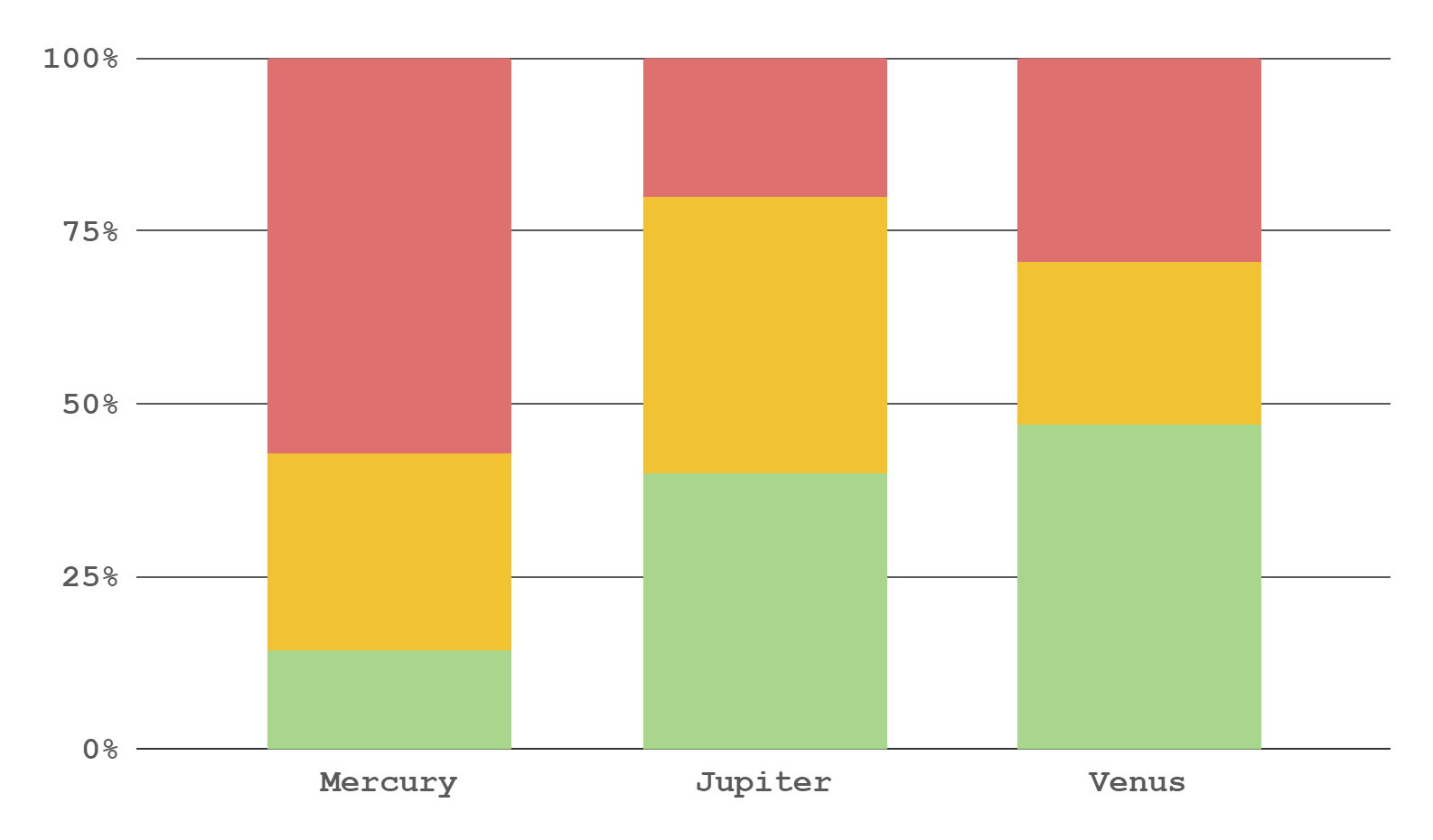 35%
65%
Mercury is the smallest one
Jupiter is the biggest one
Factor 1
Factor 2
Factor 3
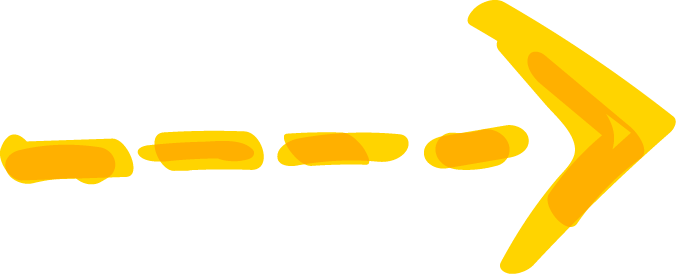 31,500
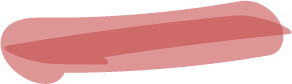 Big numbers catch your audience’s attention
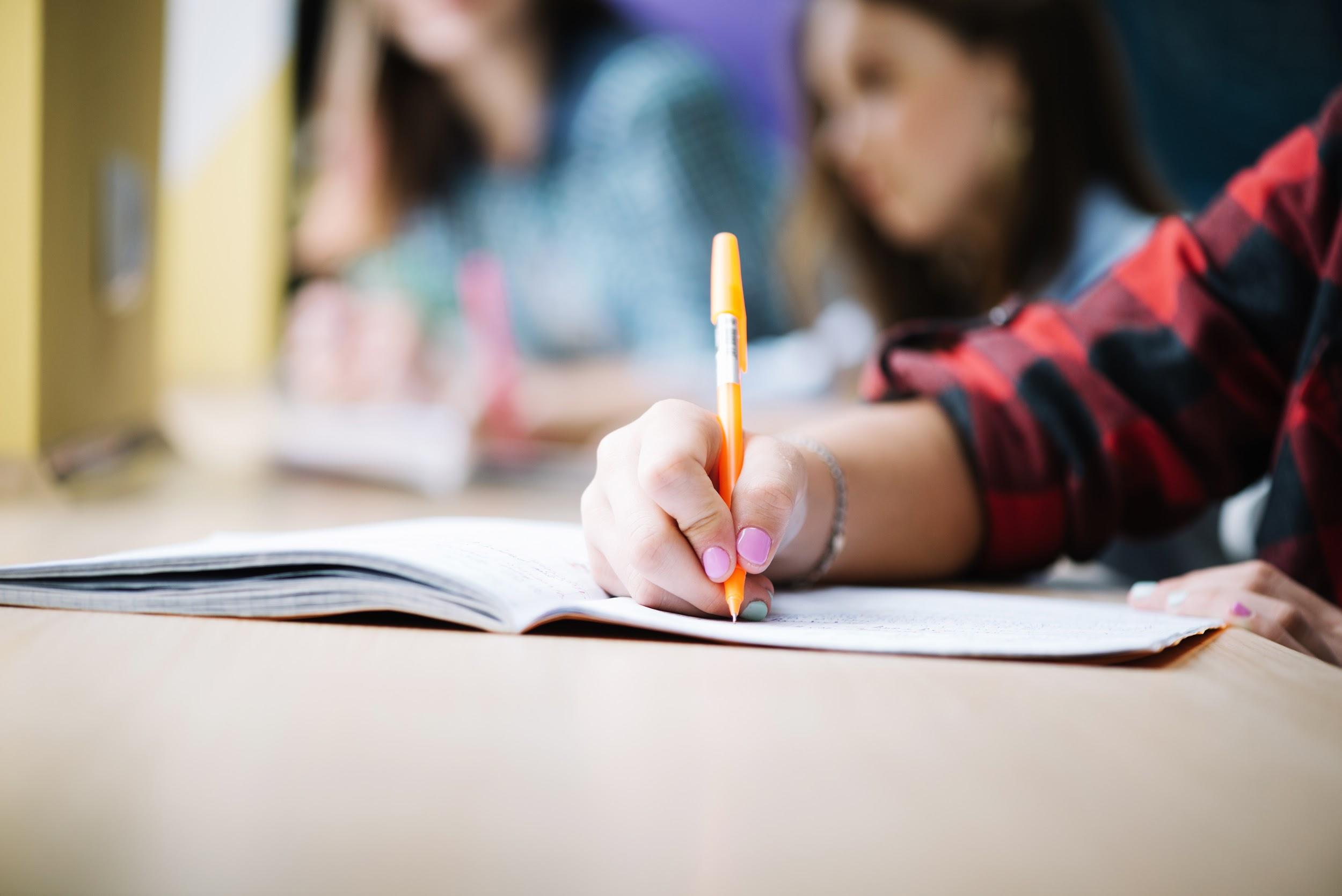 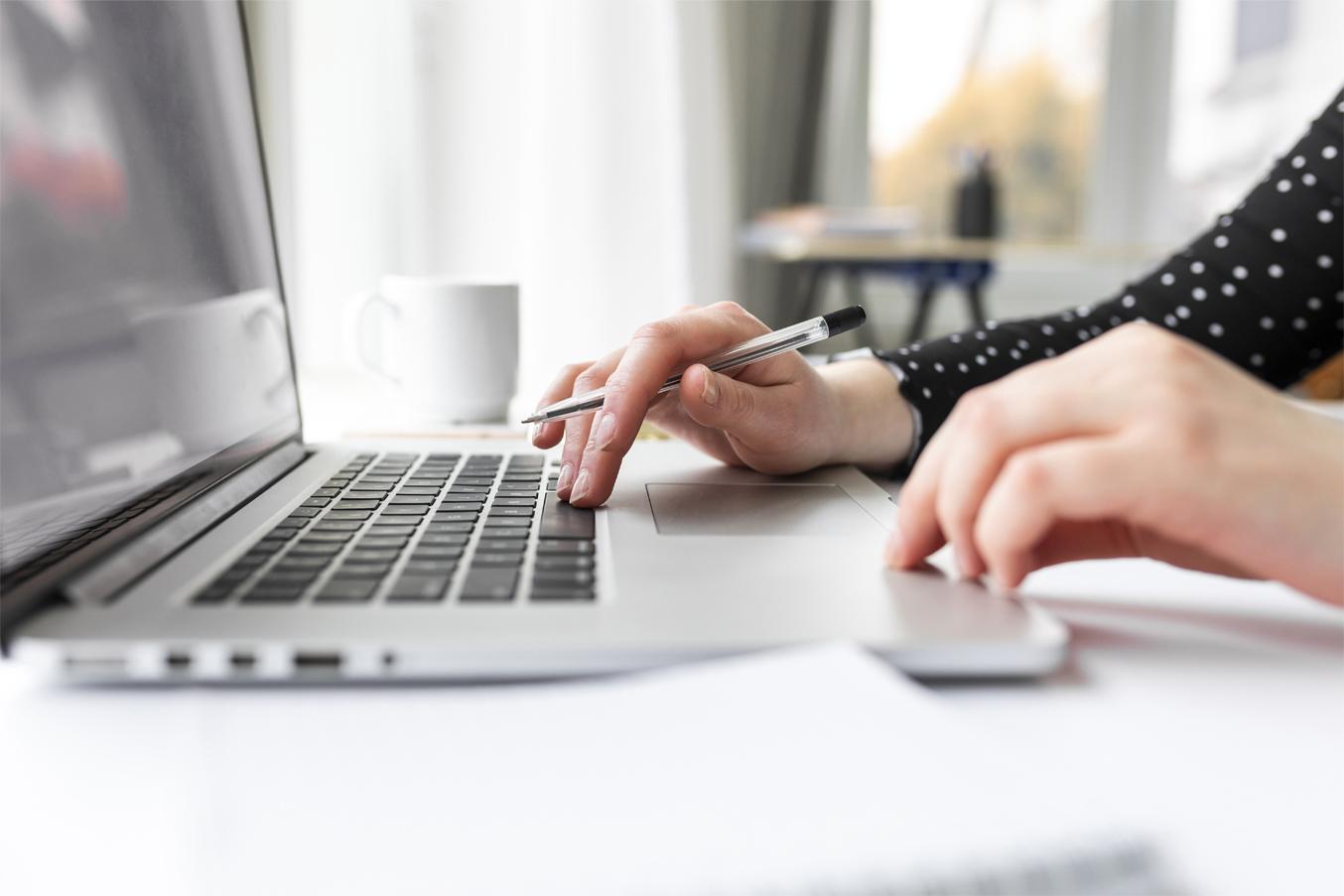 Problem
Solution
Neptune is the fourth-largest planet in the Solar System
Jupiter is a gas giant and the biggest planet in the Solar System
Process
Mercury is the smallest planet
Saturn is the ringed planet
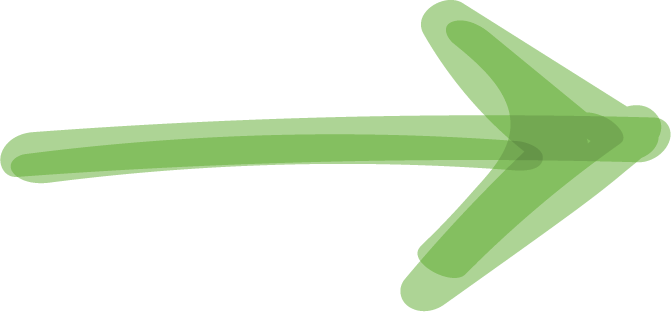 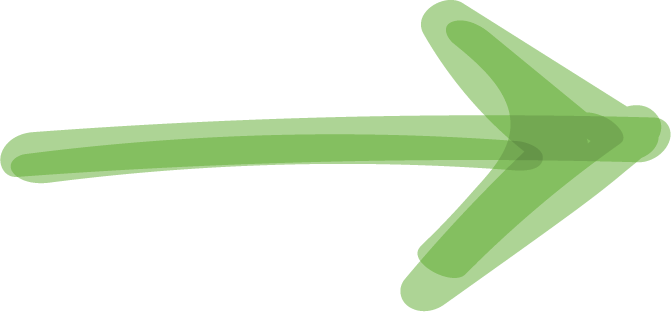 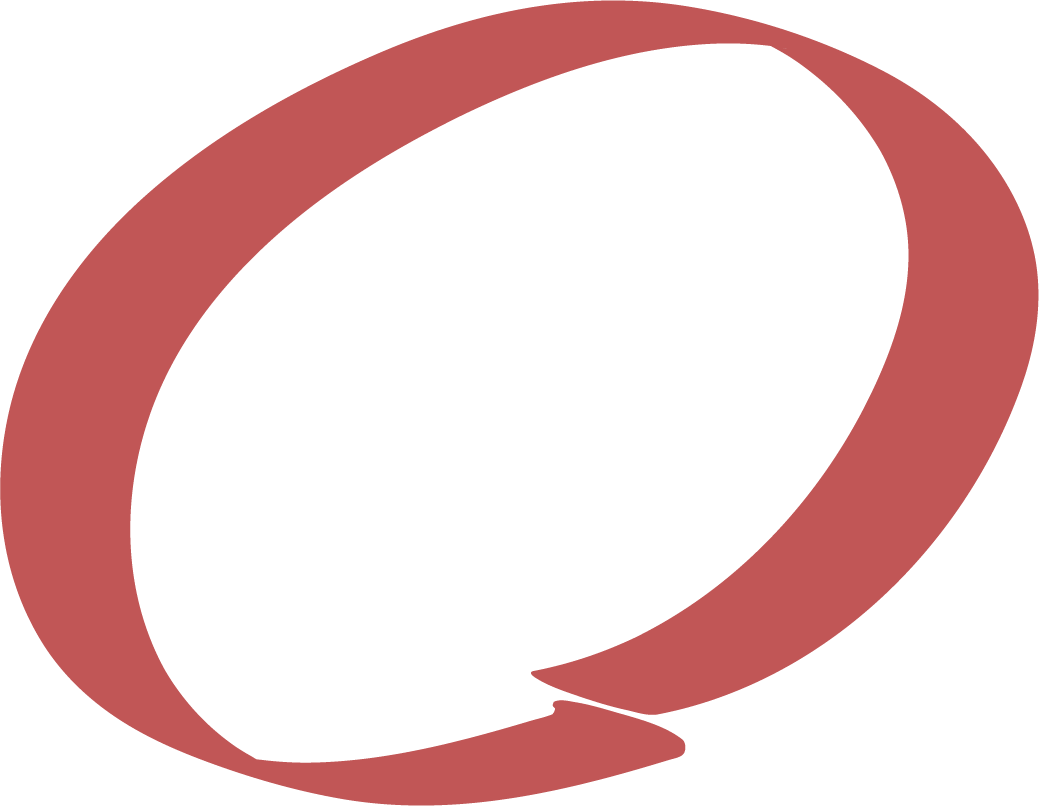 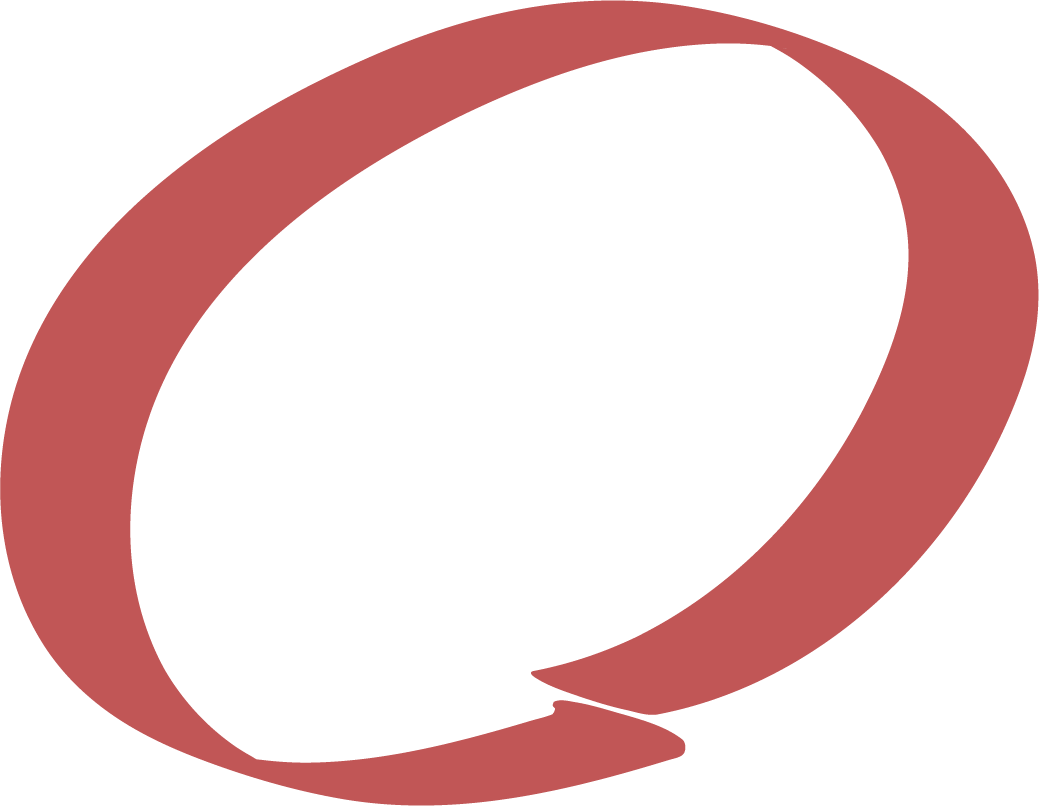 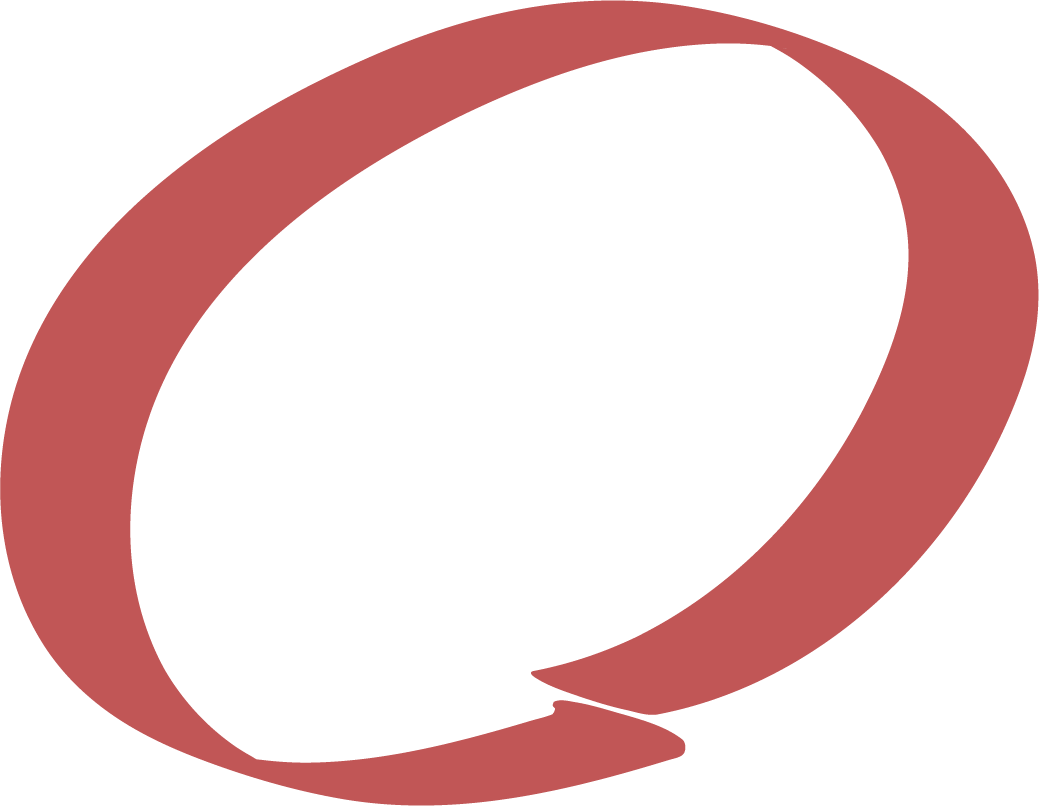 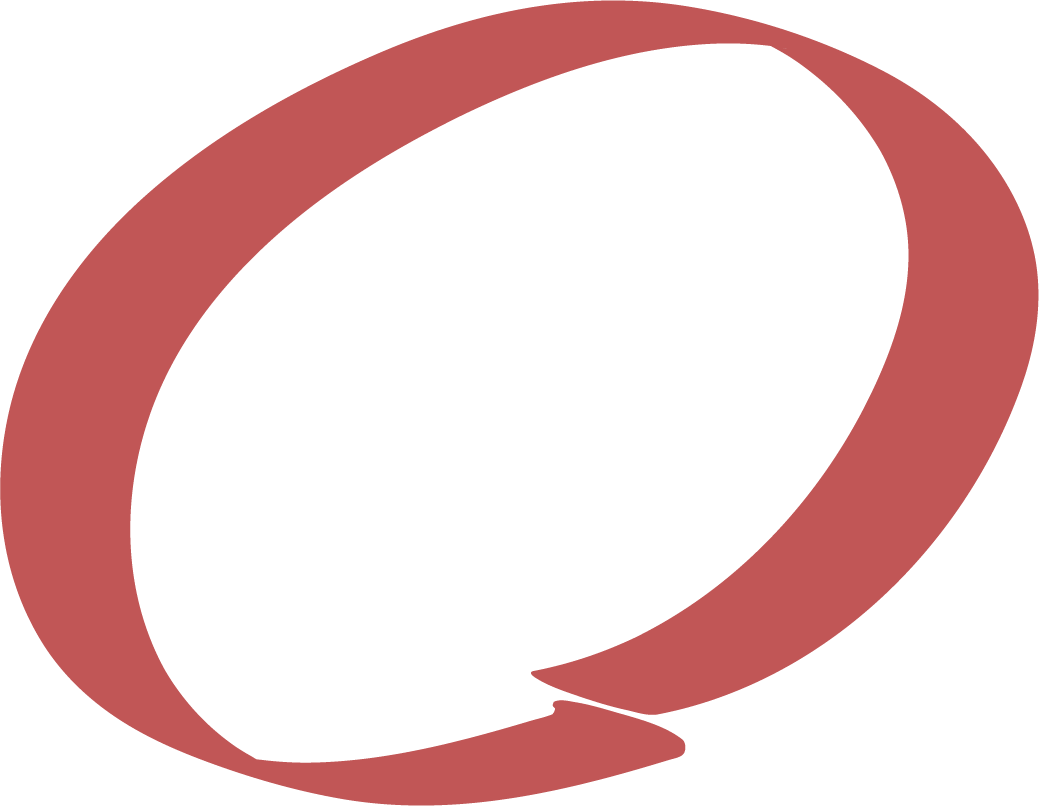 Step 1
Step 2
Step 3
Step 4
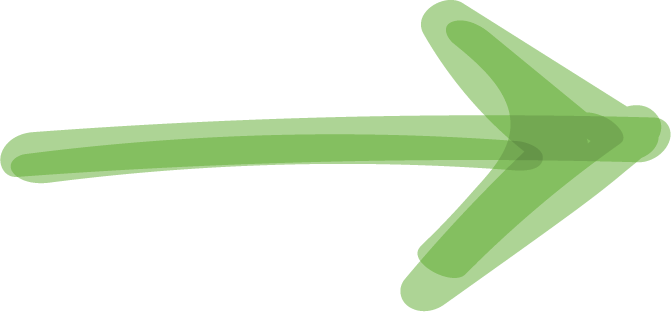 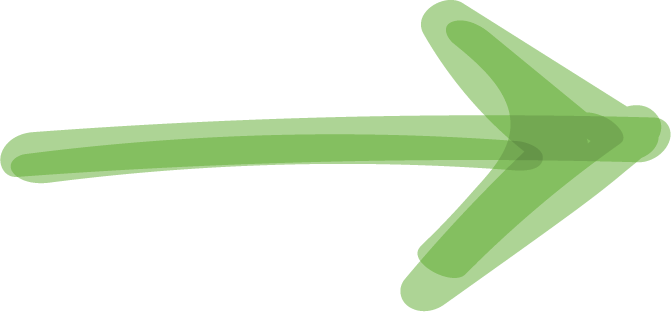 Venus has a beautiful name
Mars is a cold place
Insert Your Multimedia Content Here
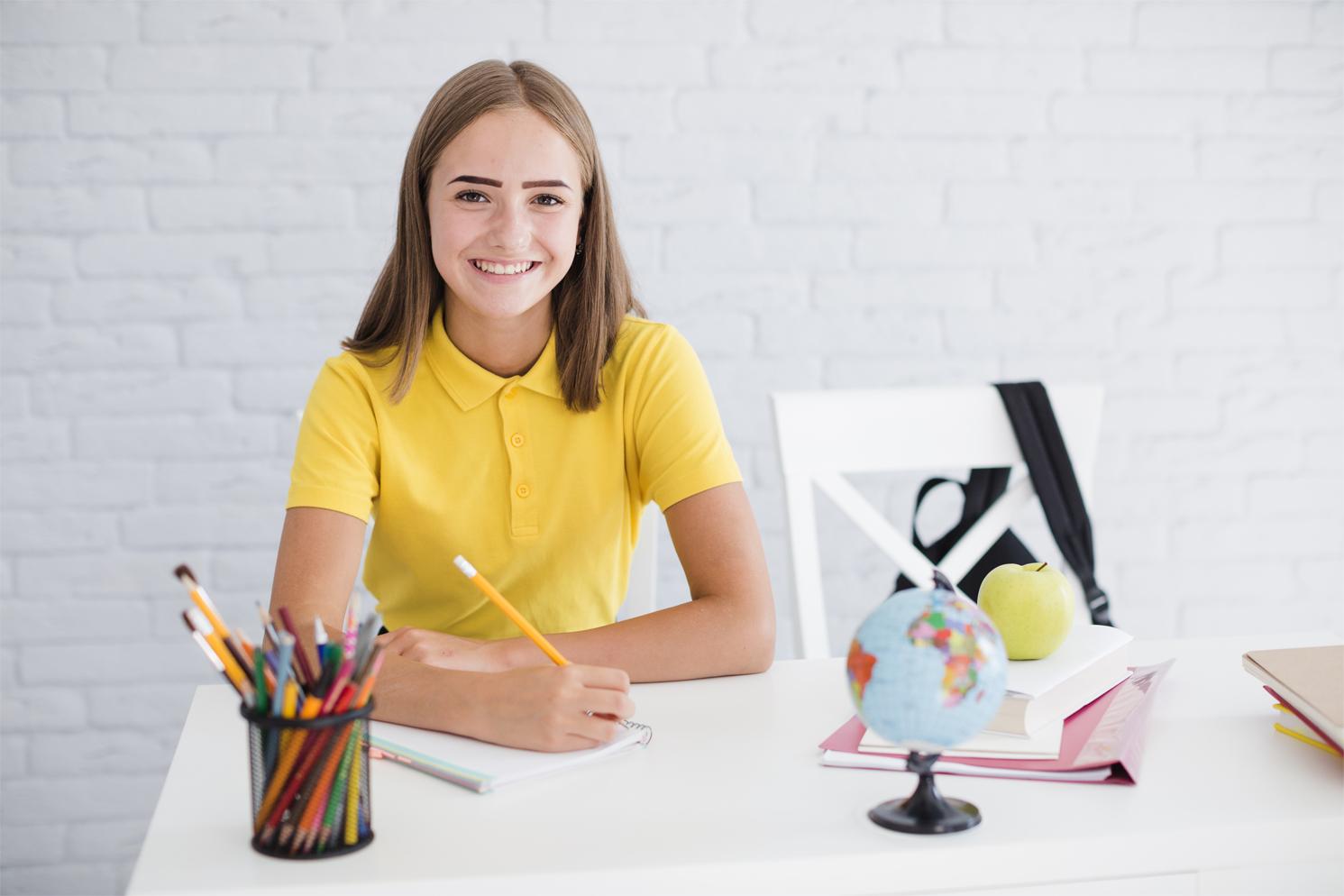 Despite being red, Mars is actually a cold place full of iron oxide dust
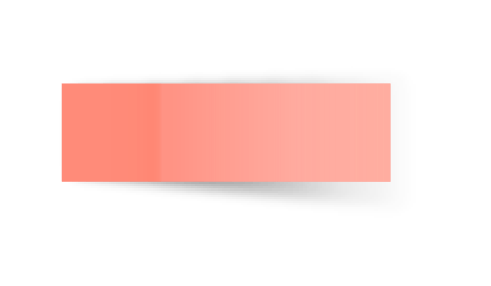 Overview Diagram
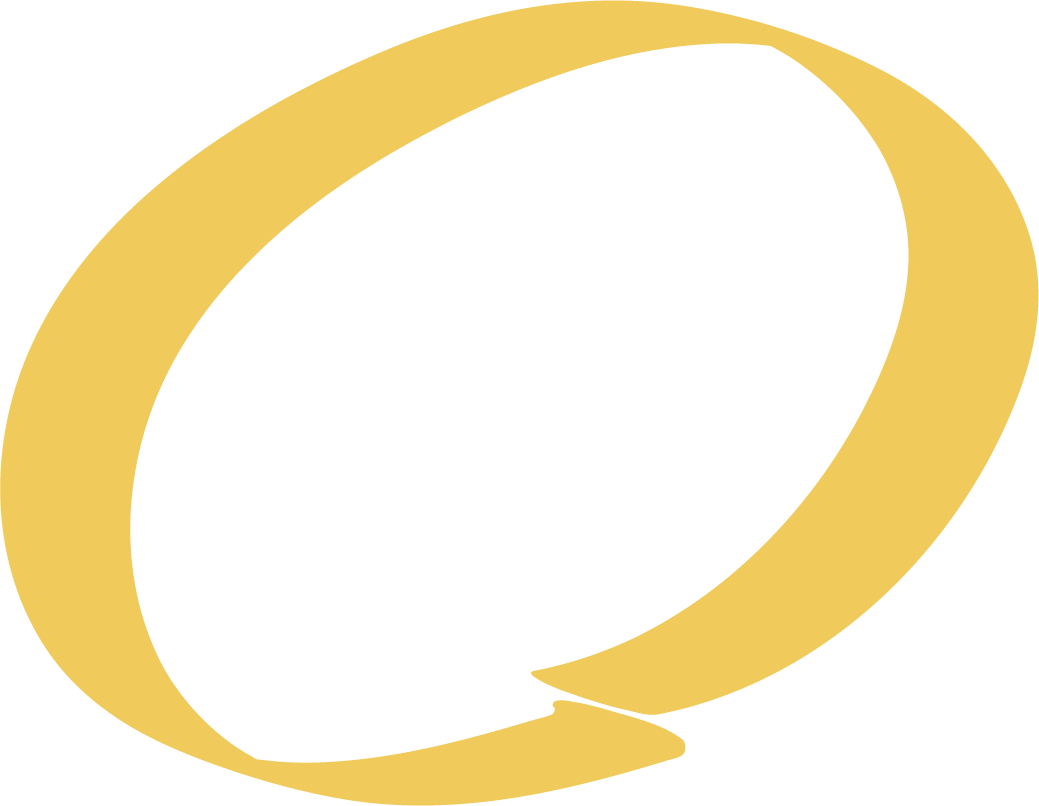 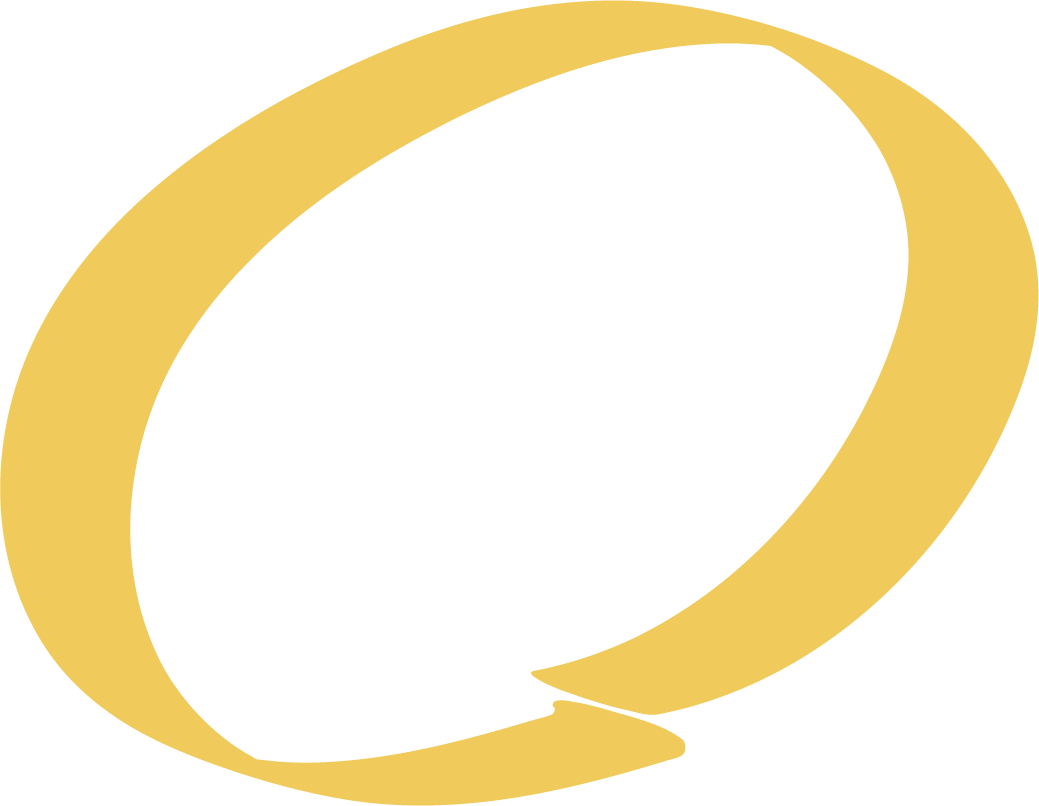 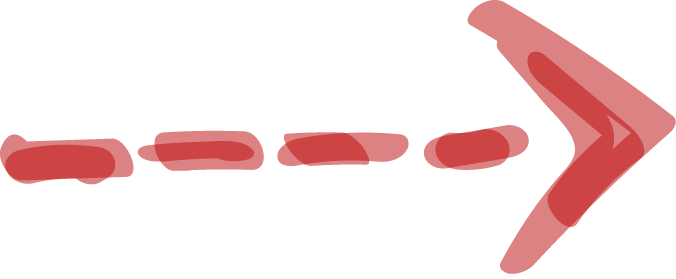 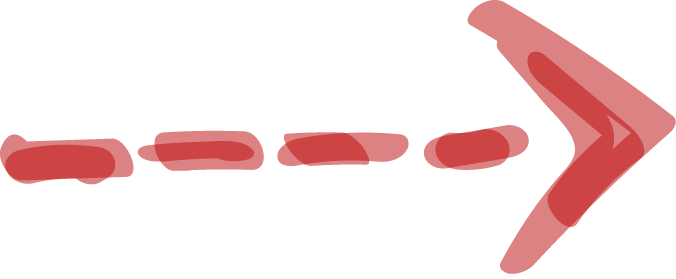 30%
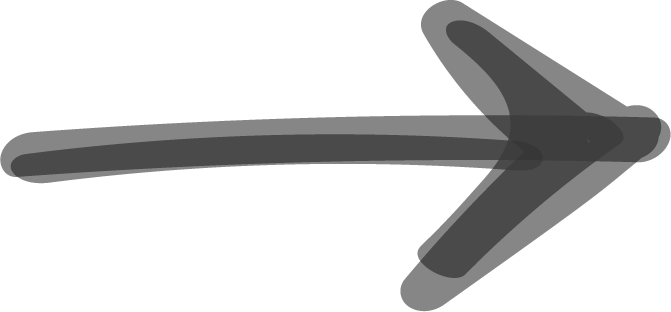 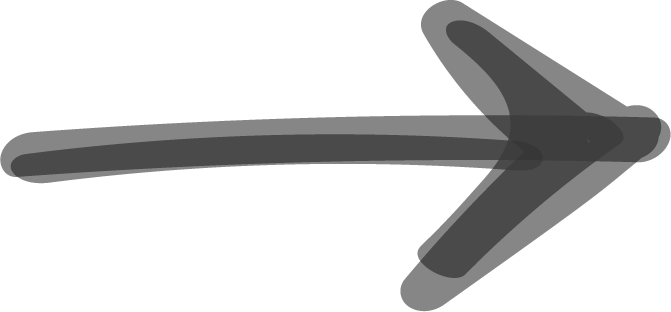 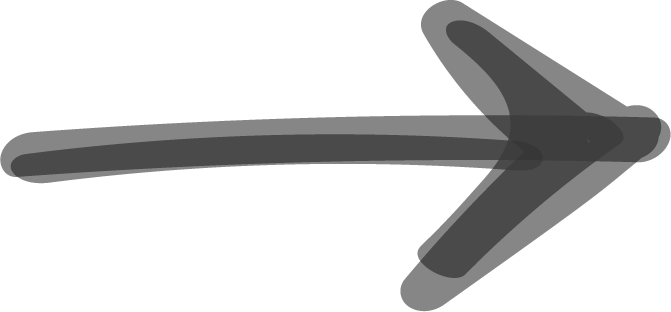 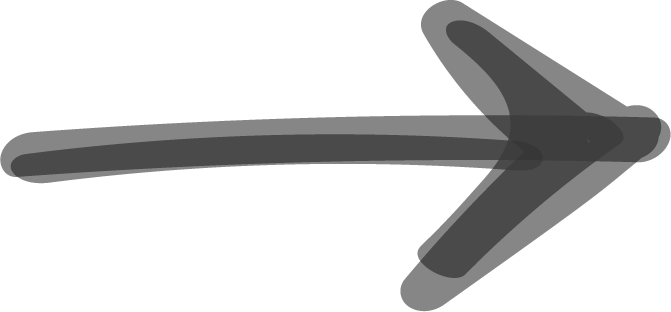 Mercury is smallest one
Venus is the second one
Mars is a cold place
Saturn has rings
Locations
Saturn has rings
Mars is a cold place
A Picture Reinforces the Concept
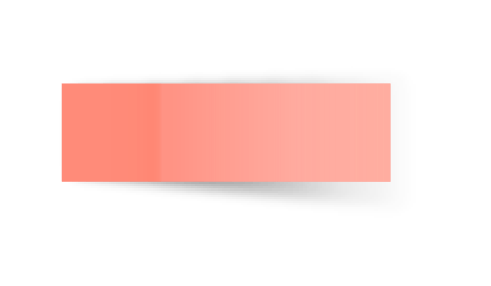 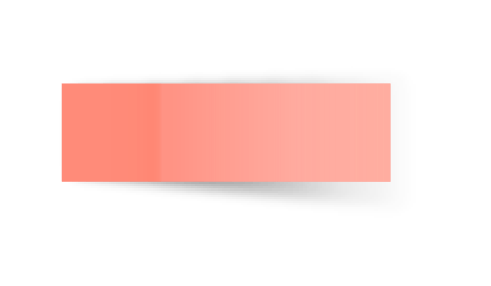 Data Review
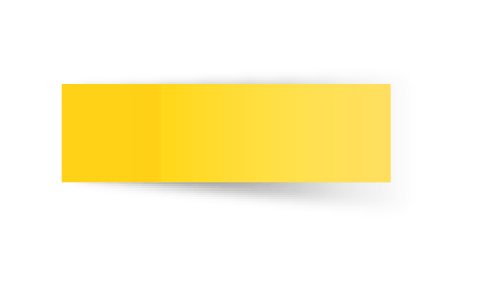 Review of Concepts
Mercury
Venus
Mars
Mercury is the
Smallest planet
Venus has a
beautiful name
Mars is actually a cold place
Jupiter
Saturn
Neptune
It’s a giant and the biggest one
Saturn is the
ringed one
Neptune is the
farthest planet
Exercise
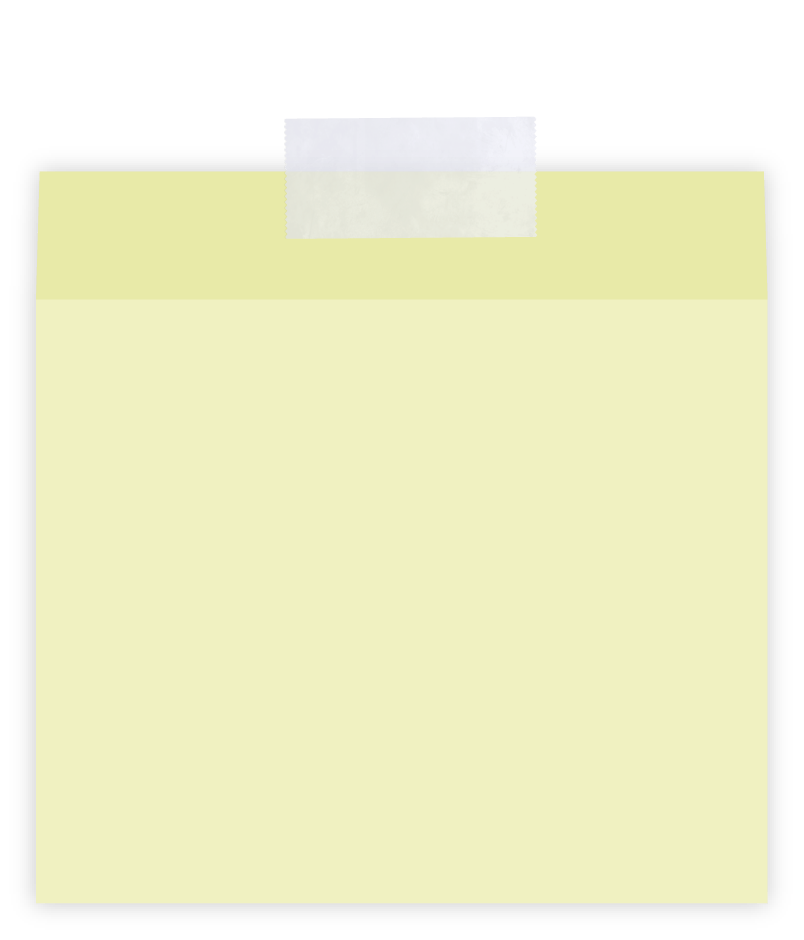 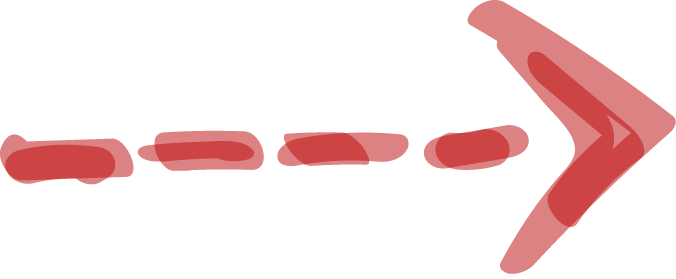 Venus has a beautiful name and is the second planet from the Sun
Despite being red, Mars is actually a cold place
Assignment
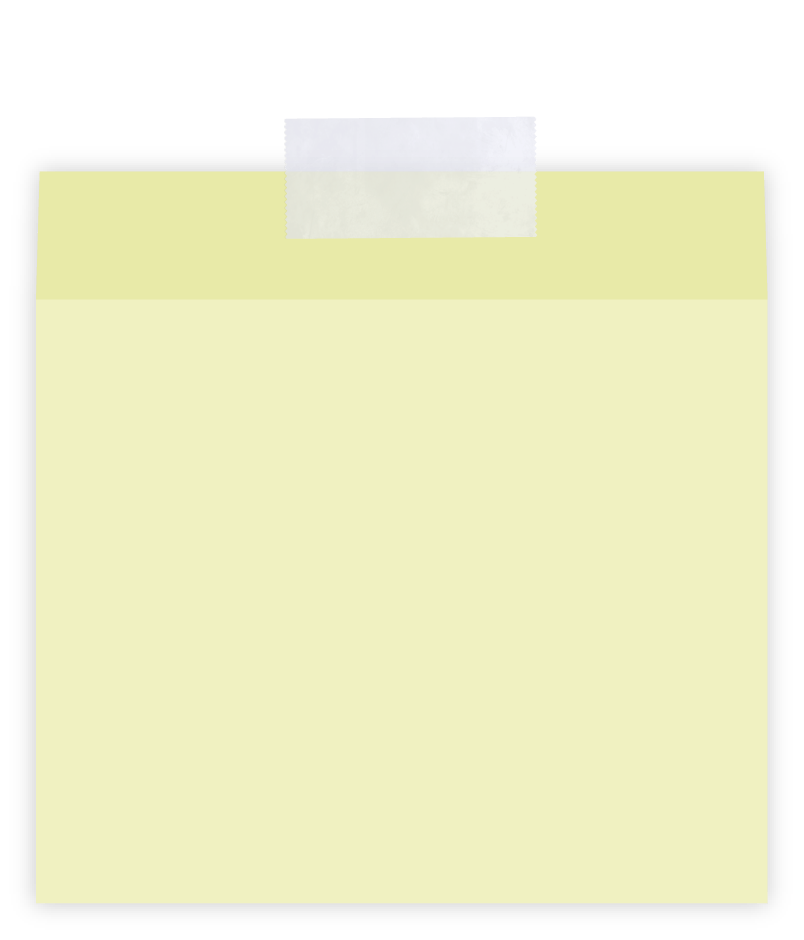 Which planet has a beautiful name and is the second one from the Sun
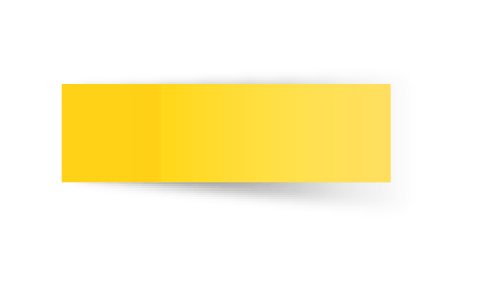 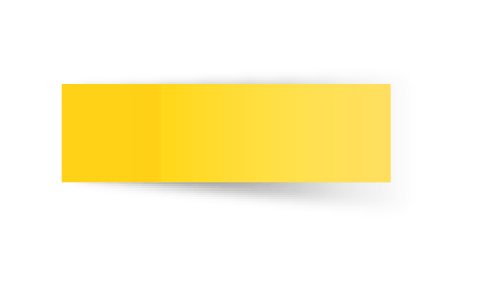 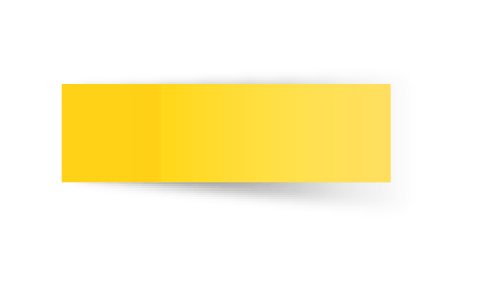 Thanks!
Do you have any questions? youremail@freepik.com           +91 620 421 838    yourcompany.com
Please keep this slide for attribution.
Alternative Resources
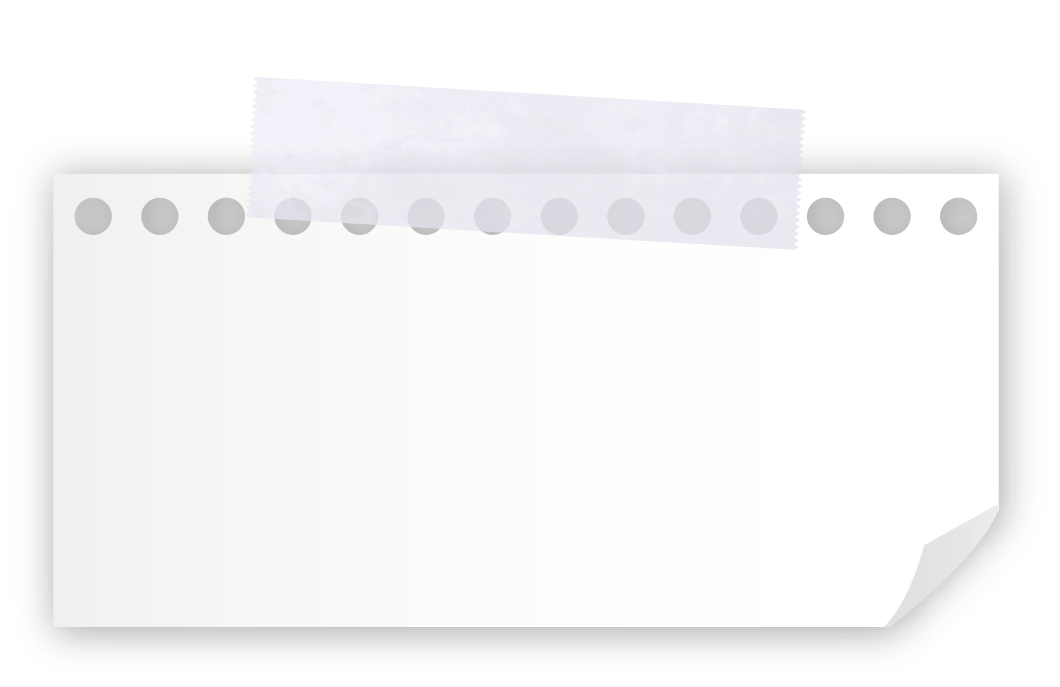 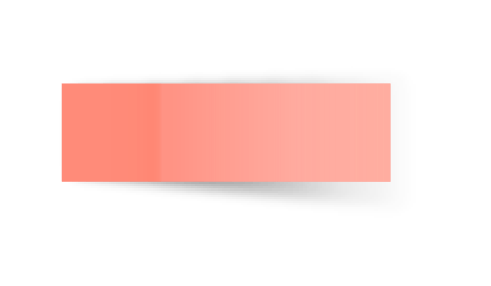 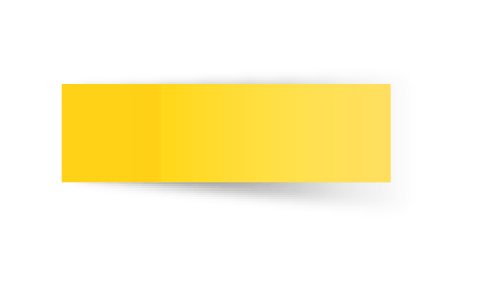 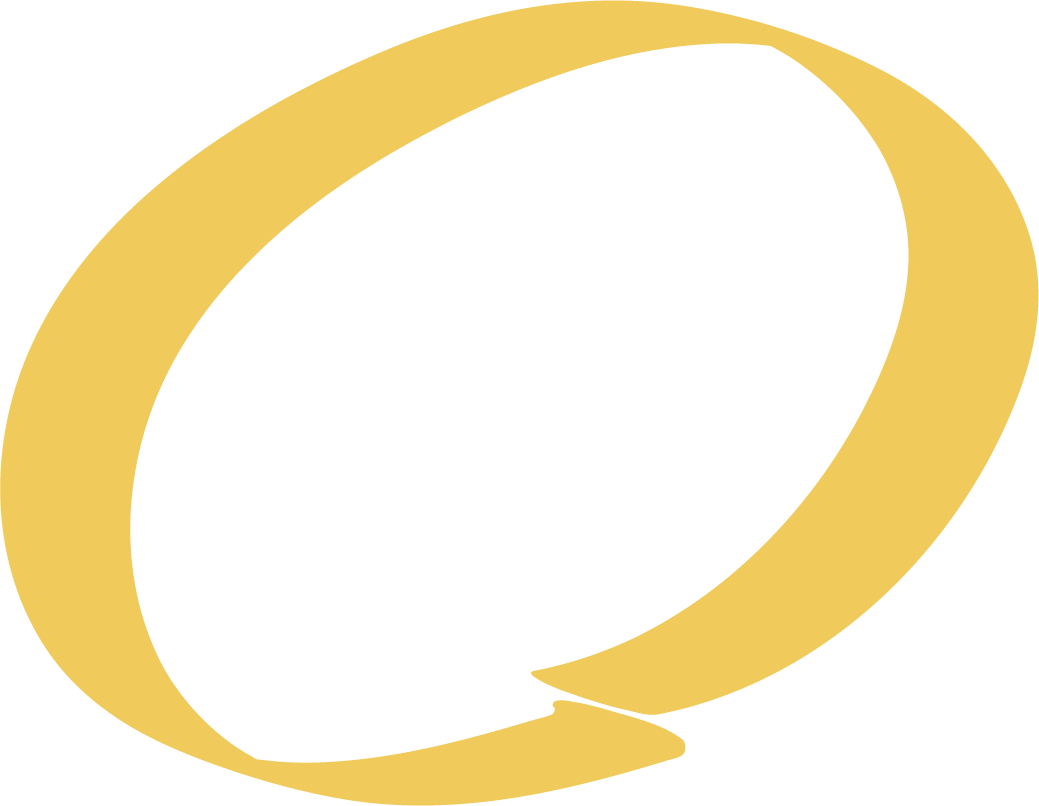 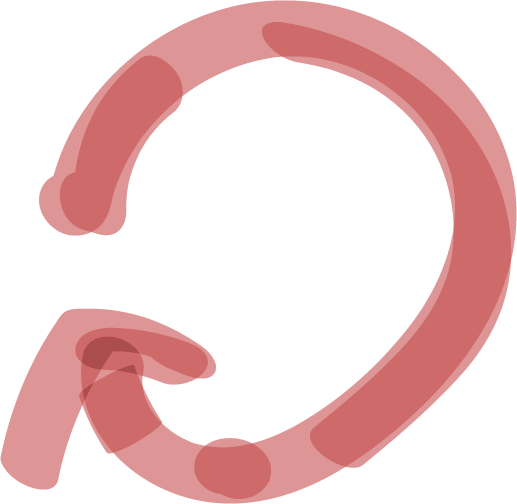 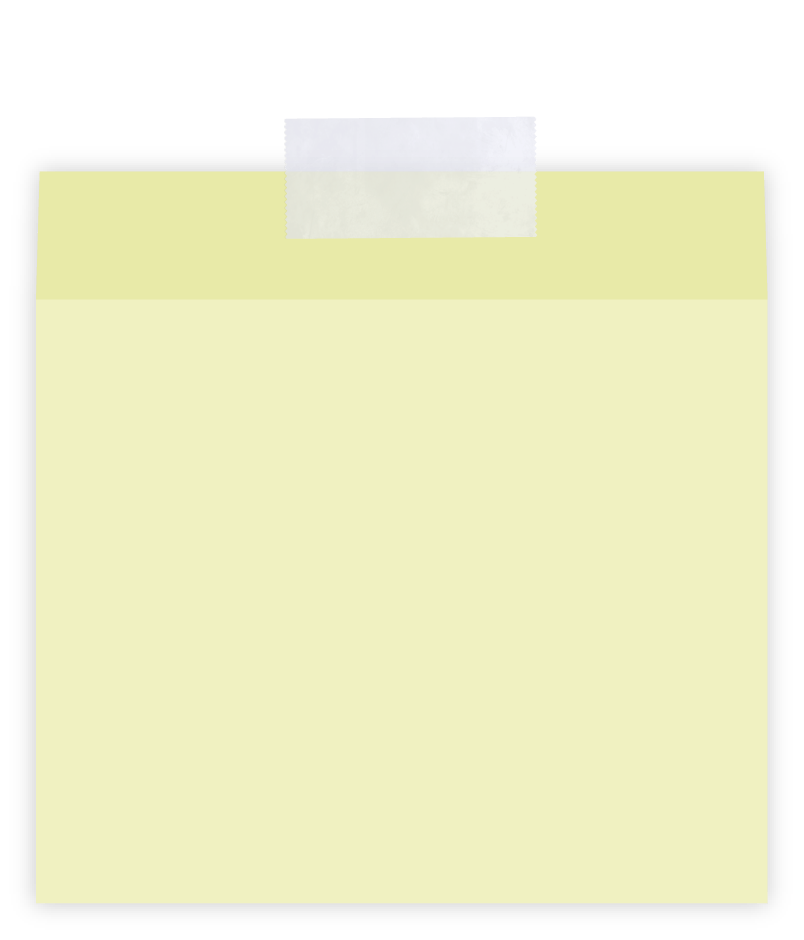 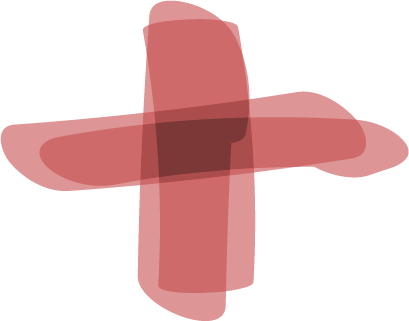 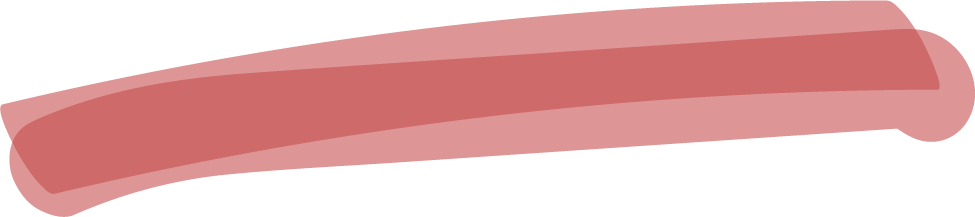 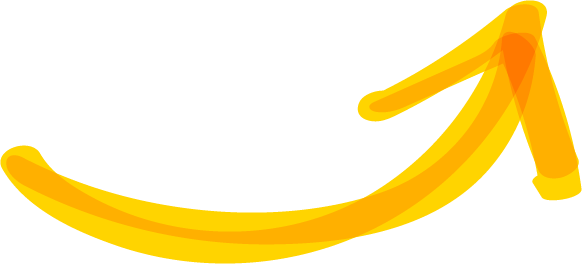 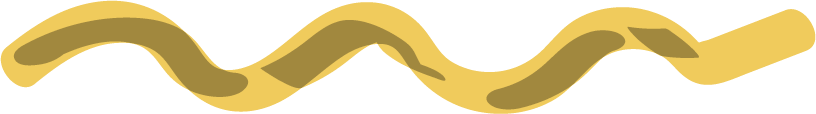 Resources
Did you like the resources on this template? Get them for free at our other websites.
PHOTOS:
Content youngster enjoying time
Teenage student sitting at table with notebook and writing
Side view woman working on laptop
Female teenager reading book in cafe near friends
Happy teen girl at lesson
Girl on armchair reading
Crop student writing in notepad
Resources
VECTORS:
Wooden background with checklist and pen
Open notebook with accessories
Notebook page vector
Collection of leaves and colored notes
Tablet background with hand-drawn learning items
Schedule with nice notes
ets of paper with sticky tape
Assortment of arrows highlighter
Pack of small sticky notes in realistic style
Fully Editable Icon Sets: A
Fully Editable Icon Sets: B
Fully Editable Icon Sets: C
Fonts & colors used
This presentation has been made using the following fonts:
Krona One
(https://fonts.google.com/specimen/Krona+One)

Ubuntu
(https://fonts.google.com/specimen/Ubuntu)
#00abbf
#336574
#1f424c
#f4d000
#ceb200
#e83d3d
#b2322e
Use our editable graphic resources...
You can easily resize these resources without losing quality. To change the color, just ungroup the resource and click on the object you want to change. Then, click on the paint bucket and select the color you want. Group the resource again when you’re done. You can also look for more infographics on JPPPT.COM.
FEBRUARY
JANUARY
MARCH
APRIL
PHASE 1
Task 1
FEBRUARY
MARCH
APRIL
MAY
JUNE
JANUARY
Task 2
PHASE 1
Task 1
Task 2
PHASE 2
Task 1
Task 2
FEBRUARY
JANUARY
MARCH
APRIL
PHASE 1
Task 1
FEBRUARY
MARCH
APRIL
MAY
JUNE
JANUARY
Task 2
PHASE 1
Task 1
Task 2
PHASE 2
Task 1
Task 2
...and our sets of editable icons
You can resize these icons without losing quality.
You can change the stroke and fill color; just select the icon and click on the paint bucket/pen.
In Google Slides, you can also use Flaticon’s extension, allowing you to customize and add even more icons.
Educational Icons
Medical Icons
Educational Icons
Medical Icons
Business Icons
Teamwork Icons
Business Icons
Teamwork Icons
Help & Support Icons
Avatar Icons
Help & Support Icons
Avatar Icons
Creative Process Icons
Performing Arts Icons
Creative Process Icons
Performing Arts Icons
Nature Icons
Nature Icons
SEO & Marketing Icons
SEO & Marketing Icons